Требования РД 013-2016 к оформлению текстовых студенческих работ
РАБОТА № 1:РАЗБОР ЗАМЕЧАНИЙ С КОММЕНТАРИЯМИ из РД 013-2016
Оформление работы № 1
Оформление работы № 1
Оформление работы № 1
Оформление работы № 1
Оформление работы № 1
Оформление работы № 1
Оформление работы № 1
Оформление работы № 1
Оформление работы № 1
Оформление работы № 1
РАБОТА № 2:РАЗБОР ЗАМЕЧАНИЙ С КОММЕНТАРИЯМИ из РД 013-2016
Сравление листа содержания работ № 2и № 1
Оформление работы № 1
РАБОТА № 3:РАЗБОР ЗАМЕЧАНИЙ С КОММЕНТАРИЯМИ из РД 013-2016
Оформление работы № 3
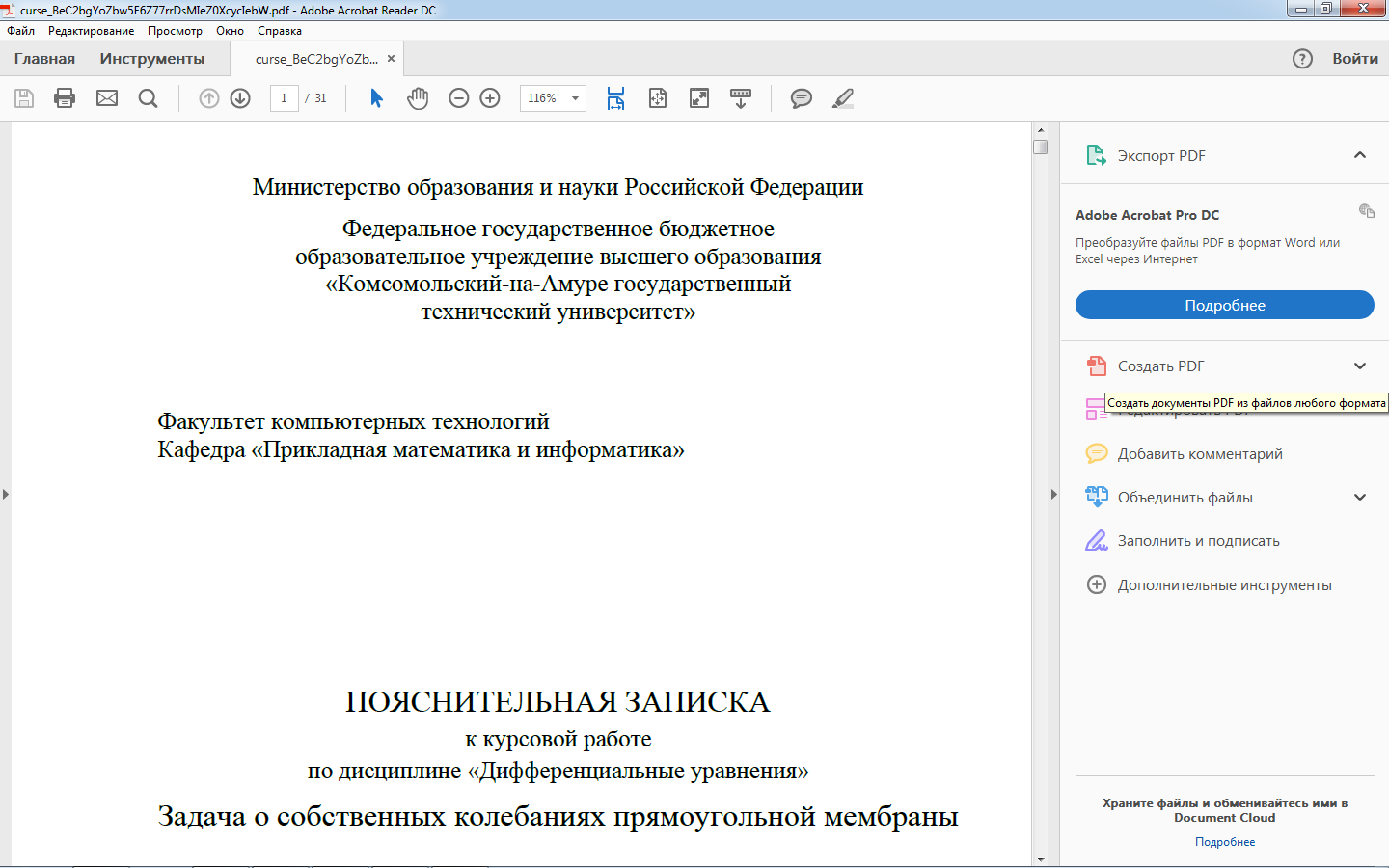 Оформление работы № 3
Оформление работы № 3
Оформление работы № 3
РАБОТА № 4:РАЗБОР ЗАМЕЧАНИЙ С КОММЕНТАРИЯМИ из РД 013-2016
Оформление работы № 4
Оформление работы № 3
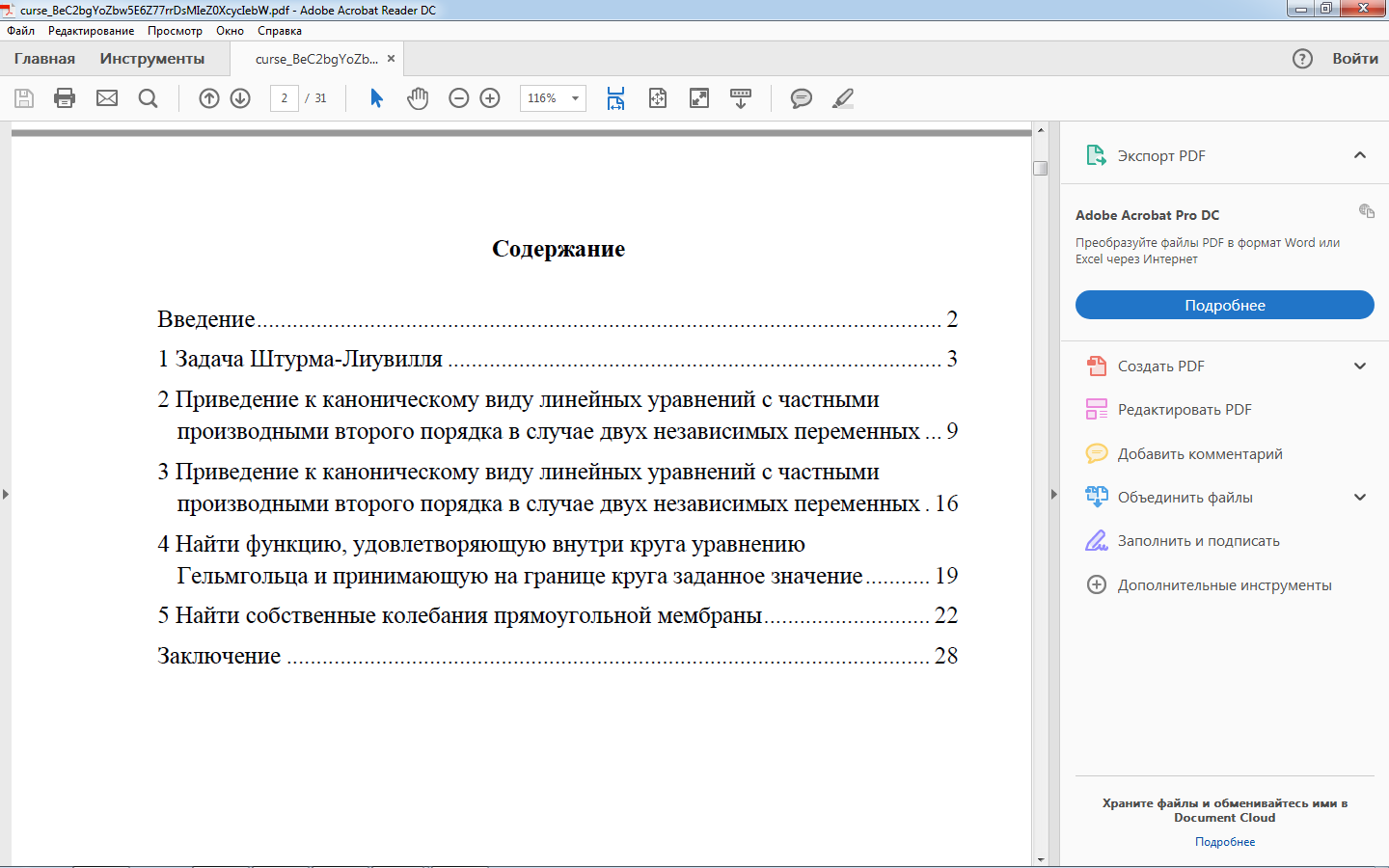 Оформление работы № 3
Оформление работы № 3
Оформление работы № 3
Оформление работы № 3
РАБОТА № 5:РАЗБОР ЗАМЕЧАНИЙ С КОММЕНТАРИЯМИ из РД 013-2016
Оформление работы № 4
Оформление работы № 4
НАПОМИНАНИЕ О ПОСЛЕДНИХ ИЗМЕНЕНИЯХ В РД 013-2016
Изменения в РД 013-2016
Последний лист раздела должен быть заполнен не менее чем на одну треть.
Таблицу следует располагать слева, без абзацного отступа, непосредственно после текста, в котором она упоминается впервые, или на следующей странице. 
Обратите внимание на оформление ресурсов локального доступа - добавлены слова: ред. от 00.00.0000.
Изменения в РД 013-2016
Название таблицы должно отражать содержание таблицы, быть точным, кратким. Название таблицы приводят с прописной буквы без точки в конце.
Таблицы слева, справа, сверху и снизу ограничивают линиями. Разделять заголовки и подзаголовки боковика и граф диагональными линиями не допускается. 
Заголовки граф выравнивают по центру, а заголовки строк - по левому краю.
СПАСИБО ЗА ВНИМАНИЕ